Special Issue of the IEEE TGRS on “Inter-Calibration of Satellite Instruments”:
Special Issue of the IEEE TGRS on “Inter-Calibration of Satellite Instruments”:
Agree AgendaMinute Taking
Dohyeong Kim
(GRWG Chair)
Ways of working
Presenters have been asked to follow this format:
An overview of the task you have been asked to discuss
The purpose of the presentation
Some example requirements
Propose 1 or 2 strawman solutions, outlining pros and cons
A draft deliverable with your assessment of the priority, timescale and resources needed
 Each presentation will lead directly into a discussion.
Items c), d) and e) will then be edited on the fly by the chair during the discussion.
Please keep presentations short - slots only 20 minutes, and we need to ensure plenty of time for discussion.
Outlook of Agenda
Monday (day-1)
Tuesday (day-2)
Wednesday (day-3)
[Morning] Parallel Session 1 - GRWG: UV Sub-Group
Wednesday (day-3)
[Morning] Parallel Session 2 - GDWG
Wednesday (day-3)
[Morning] Parallel Session 3 - GRWG: MW Sub-Group
Wednesday (day-3)
[Afternoon] Parallel Session 1 - GRWG: IR Sub-Group
Wednesday (day-3)
[Afternoon] Parallel Session 2 - GDWG
Thursday (day-4)
[Morning/Afternoon] Parallel Session 1 - GRWG: VIS/NIR Sub-Group
Thursday (day-4)
[Morning/Afternoon] Parallel Session 2 – GDWG
Friday (day-5)
Agenda
The Detailed Agenda was prepared using zoho docs
Accessible worldwide
With hyperlinks added to presentations uploaded on Wiki
Exported as HTML (via Excel  Google Drive)
Embedded into GSICS Wiki:https://gsics.atmos.umd.edu/bin/view/Development/20170320
Minute Taking
Minute URL on the “Wiki” by Masaya
http://gsics.atmos.umd.edu/bin/view/Development/20170320
Minute link in “GoogleDocs” is : https://docs.google.com/document/d/1O6jamYauBoAeIUrr9tAO6jURHtlQGWH4ayWNbZH3T6Q/edit?usp=sharing
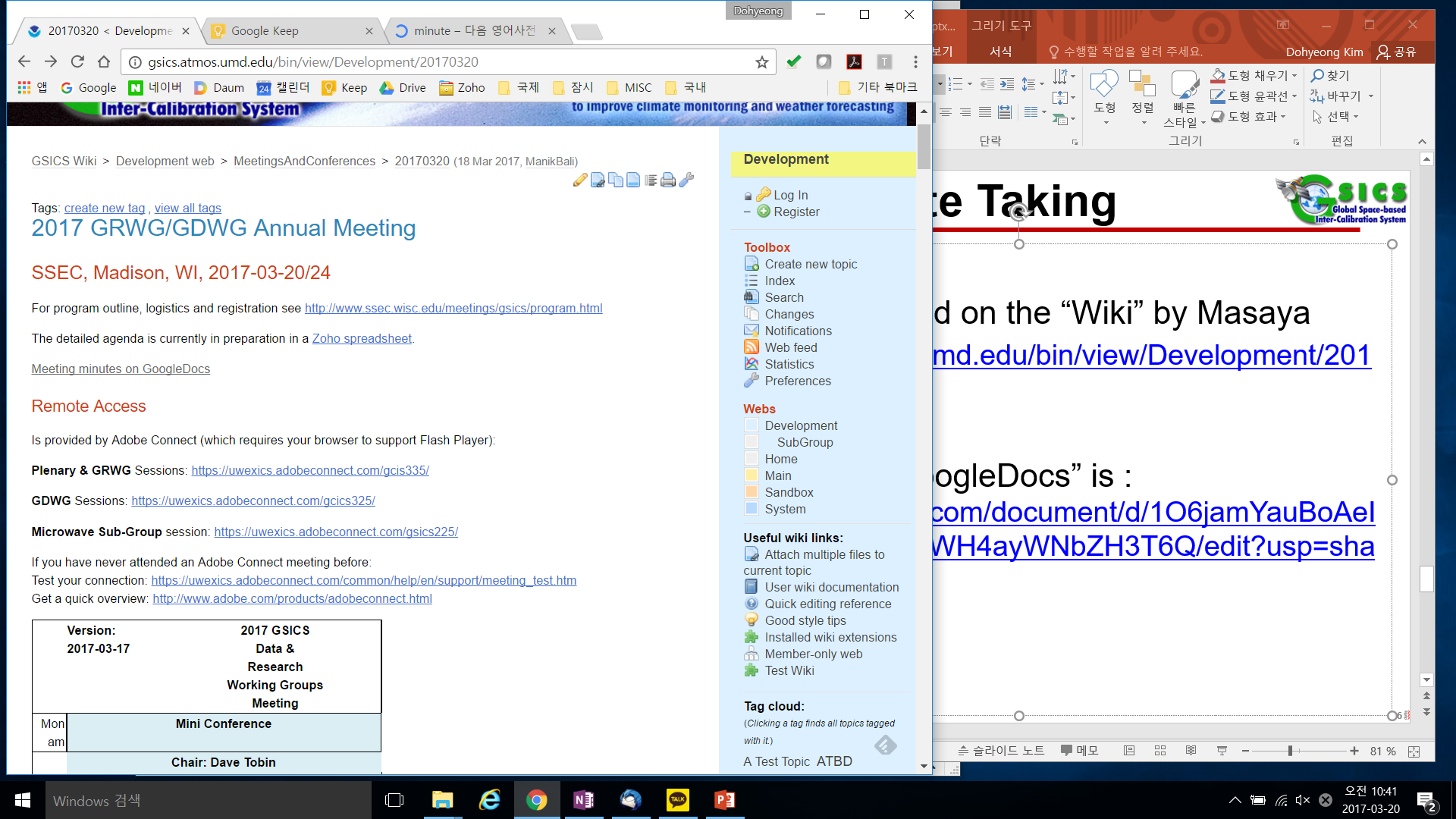 Minute Taking
For presenter, please filling the “overview” and “purpose”
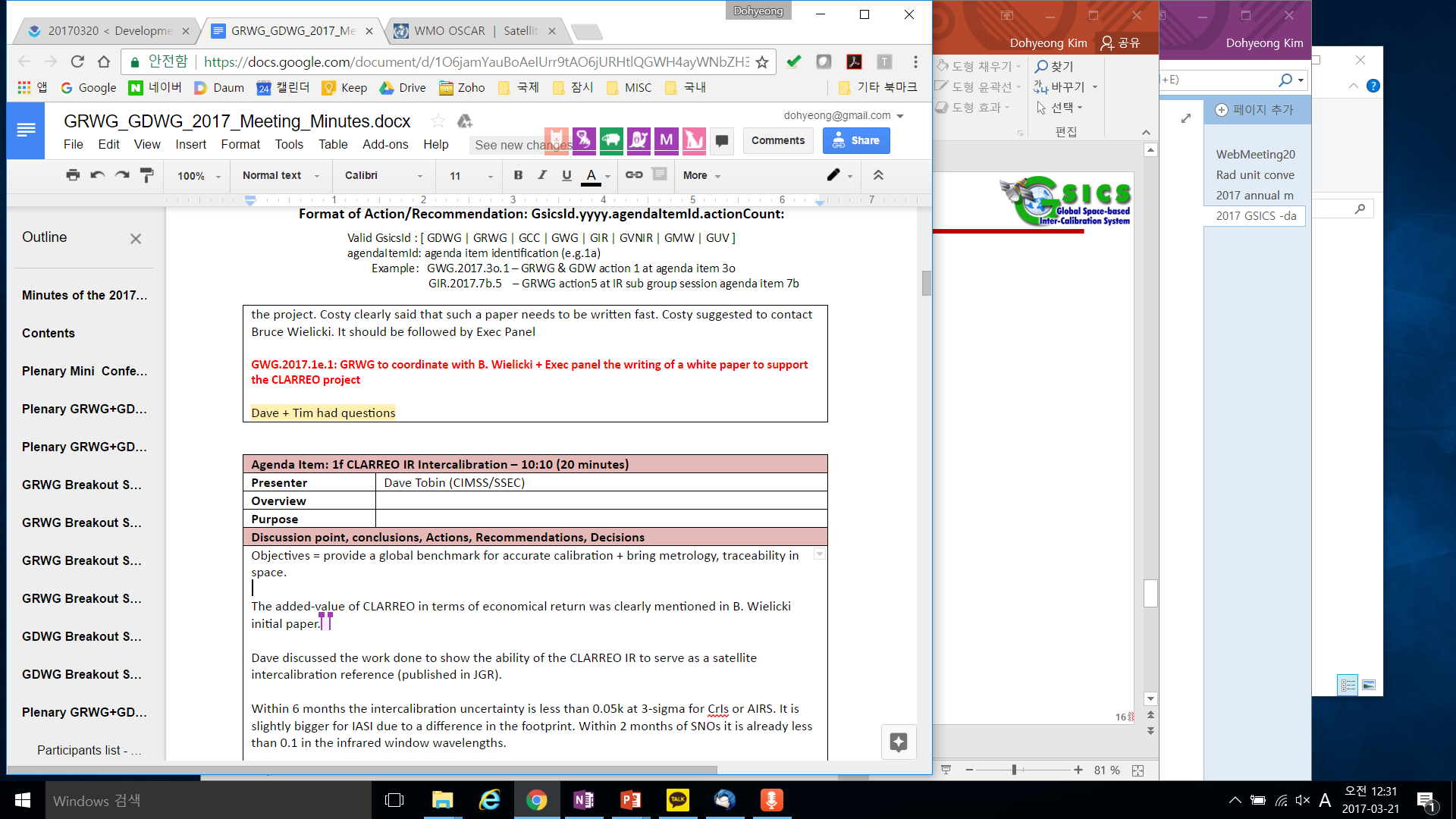 Minute Taking
Need volunteers to take minutes
For each session
Must be there for full session
Should not be talking too much!
Minute Taker should write Actions in Bold, 
precede with word ACTION:
Will number later
Will review new actions on Friday morning
GCC to enter into action tracking tool
Minute Taker
Thank you